SALIDA
Género
Erotismo
META
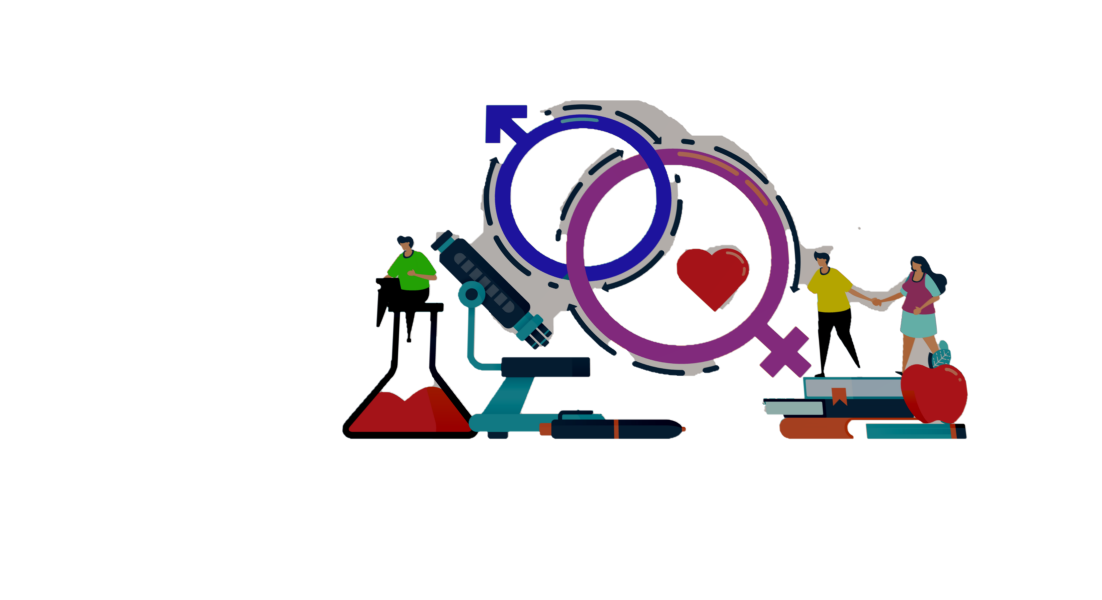 Bio-juego 
salud sexual y reproductiva
Vínculos afectivos
Reproductividad
¿Qué es la sexualidad?
Menciona causas y consecuencias del embarazo en adolescentes
¿Cuáles son las vías de contagio del VIH?
Menciona algunos derechos sexuales y reproductivos
¿Cuál es la función de los anticonceptivos hormonales?
¿Cuáles son los métodos anticonceptivos naturales?
¿Qué anticonceptivo previenen un embarazo y una ITS?
Menciona el nombre de las ITS más frecuentes
Contesta falso o verdadero
“El VPH se puede prevenir con una vacuna”
¿Qué es la salud sexual?
¿Cómo favorece tu proyecto de vida una sexualidad responsable?
¿Por qué es importante aplazar el inicio de las relaciones sexuales?
¿Por qué la elección de anticonceptivos hormonales requiere asesoría médica?
Contesta falso o verdadero “Todos los métodos anticonceptivos ofrecen la misma protección”
Contesta falso o verdadero 
“El VPH puede causar cáncer”
¿Qué es el género?